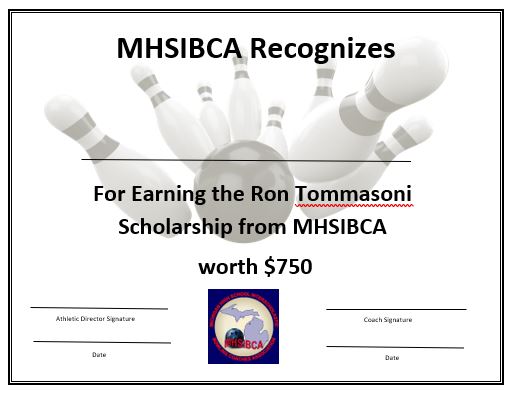 Insert Bowlers Name